LA NUOVA UNI/PdR - Linee guida per la gestione delle emergenze sanitarie nelle Residenze Sanitarie Assistenziali (RSA)
Ing. Lia Tozzi
RSPP, Auditor e Formatore Settore Sanità
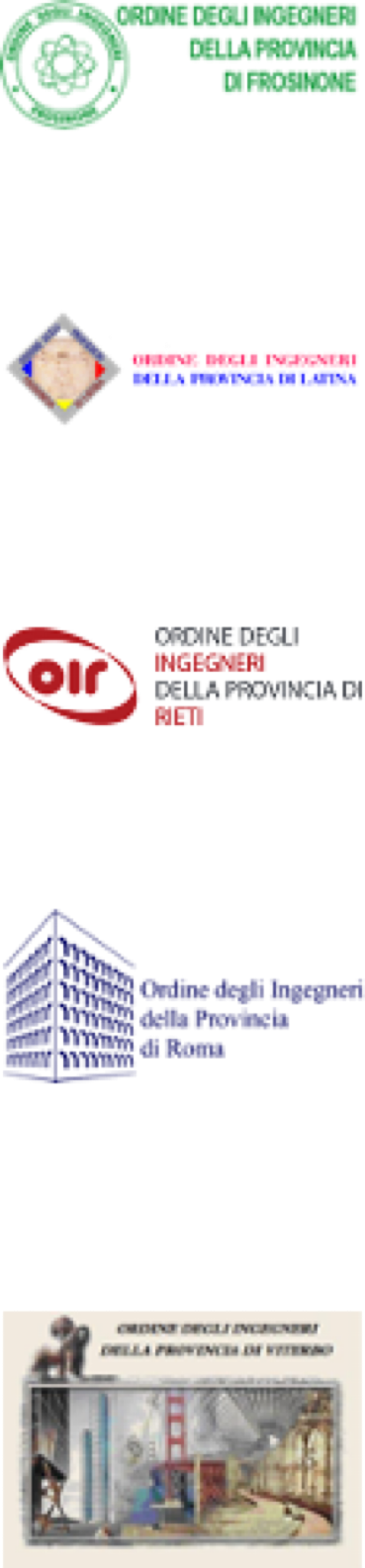 Federazione degli Ordini degli Ingegneri del Lazio
Coinvolgimento Federazione degli Ordini degli Ingegneri del Lazio
Invio richiesta UNI PdR (Prassi di Riferimento)
4
1
2
5
3
Dicembre
2020
Maggio
2020
Giugno
2020
Gennaio
2021
Luglio
2020
Presentazione del progetto alla Regione Lazio
Prima stesura
Linee Guida
Protocollo nazionale di certificazione
UNI esprime parere FAVOREVOLE della nostra proposta
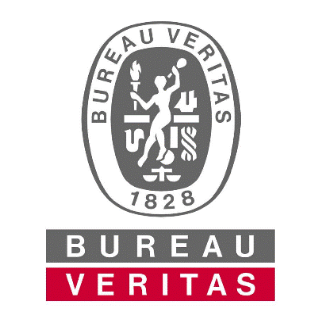 Valutazione del Contratto 
Integrazione del team di progetto
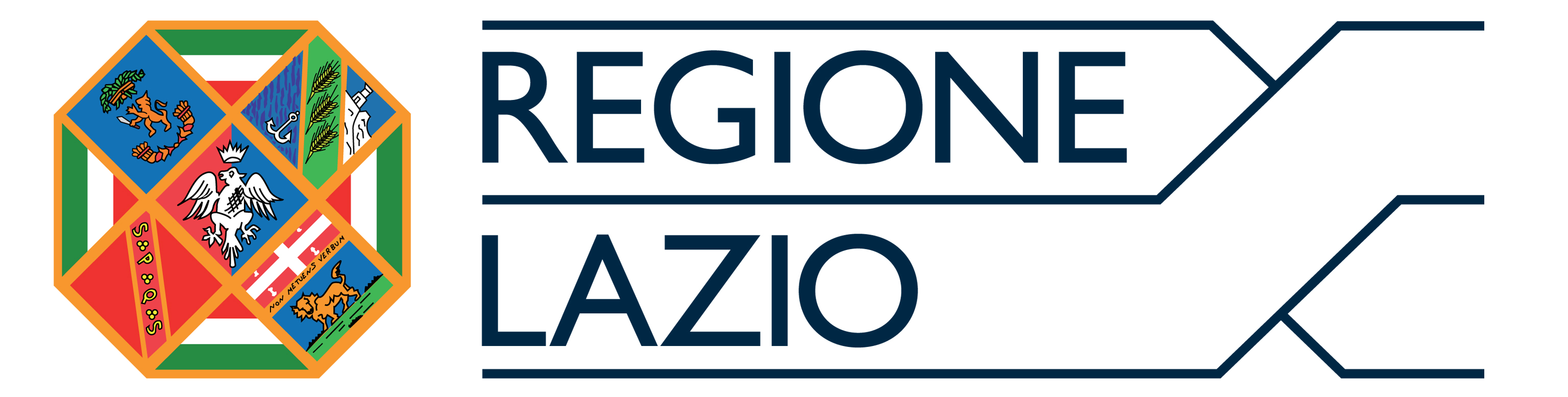 2
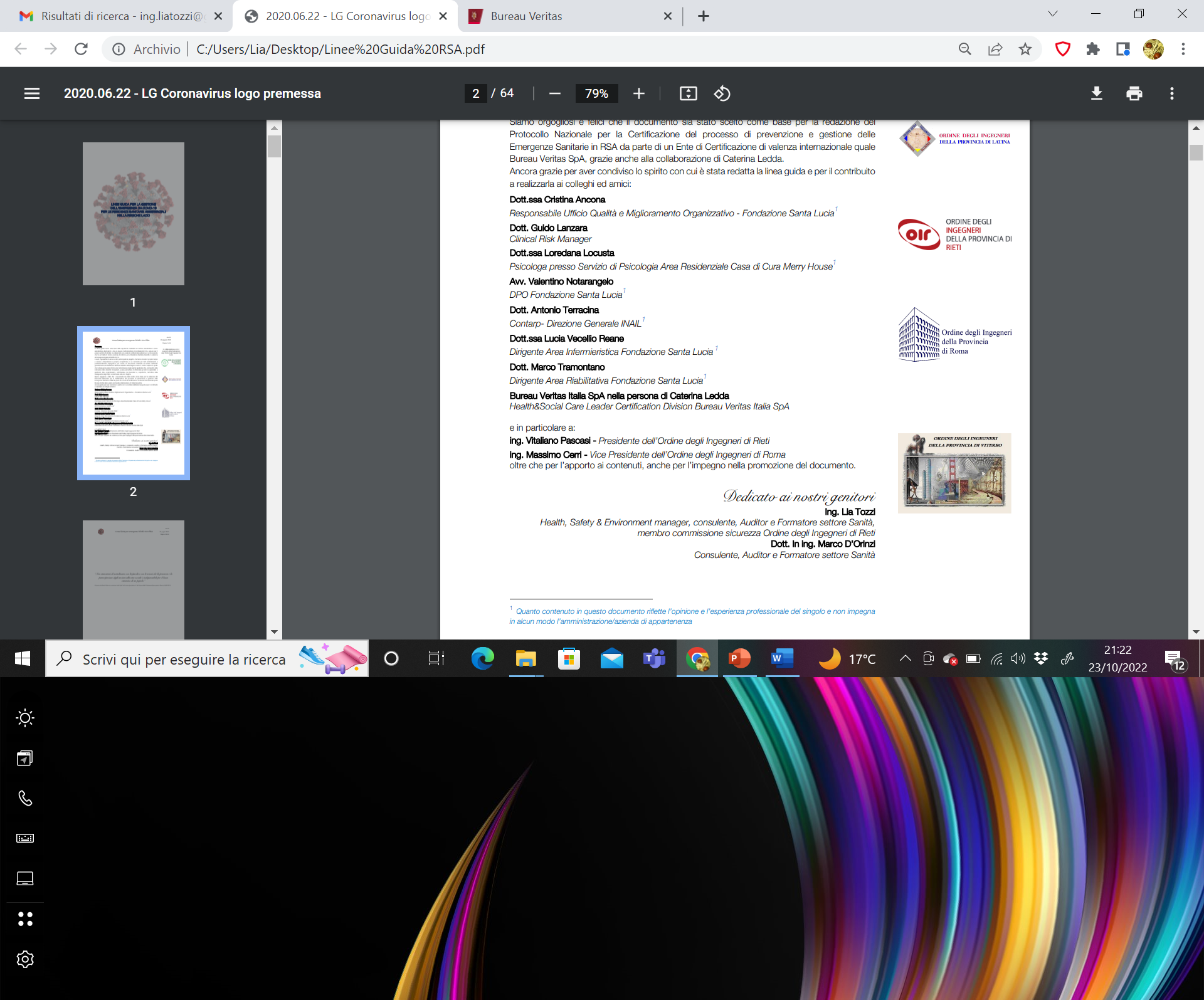 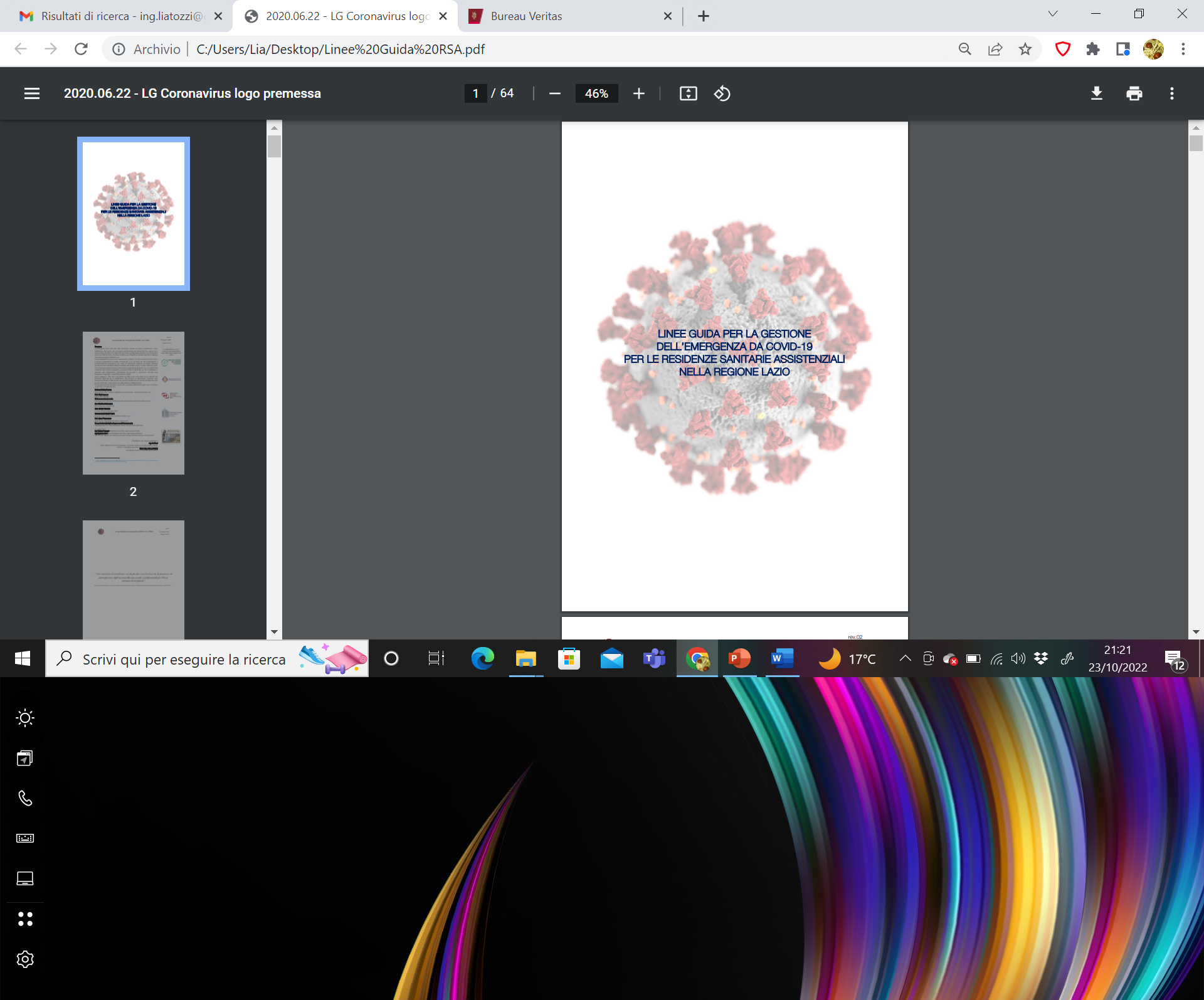 Gennaio
2021
Maggio
2020
05
Dicembre
Giugno
22
Luglio
3
Preparazione e risposta alle emergenze, resilienza e business continuity
GLI STRUMENTI BUREAU VERITAS ITALIA PER IL MONDO DEGLI ANZIANI
EMERGENZE SANITARIE IN RSA
Standard di certificazione basato sulla UNI/PdR 129:2022
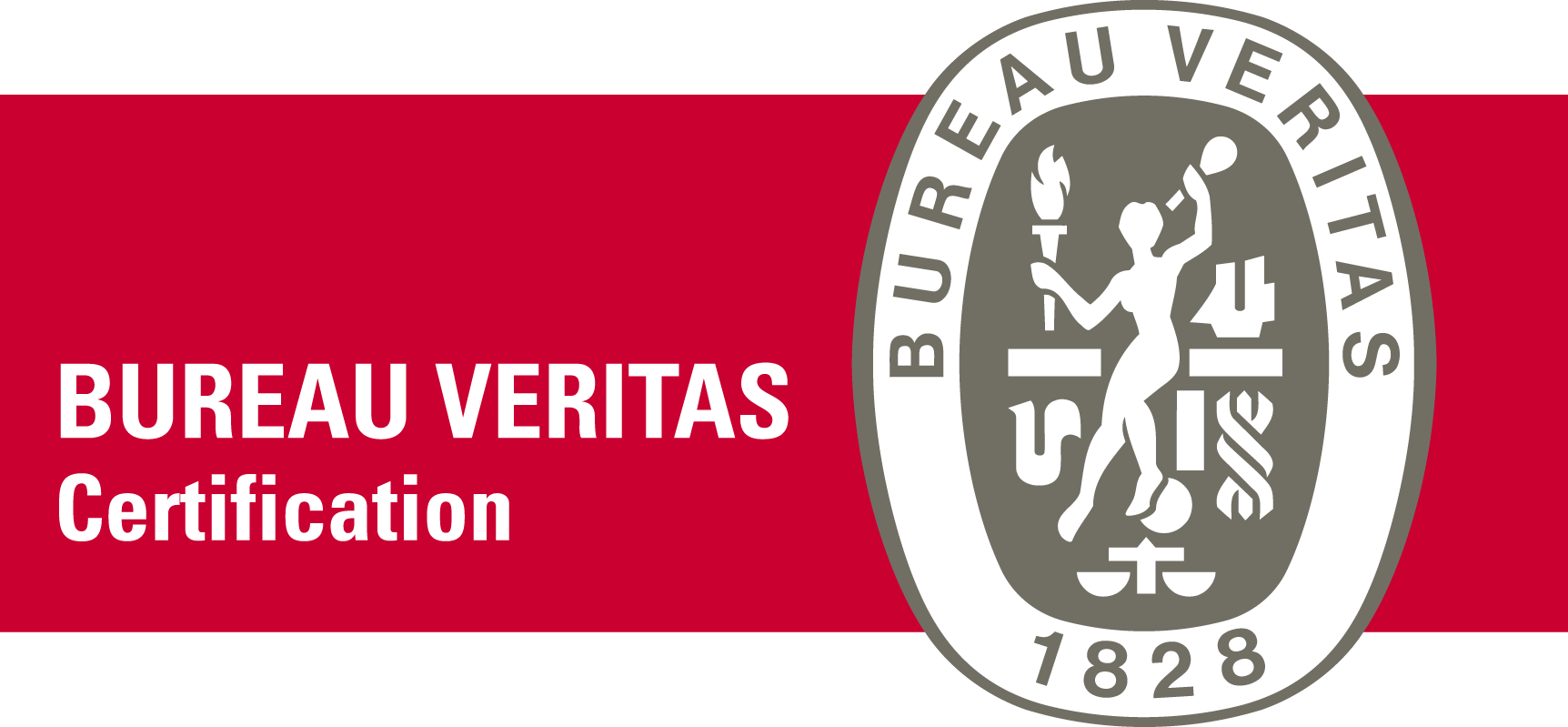 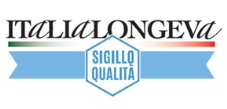 SIGILLO QUALITA’ ITALIALONGEVA
Standard per la certificazione all’eccellenza delle strutture residenziali per anziani
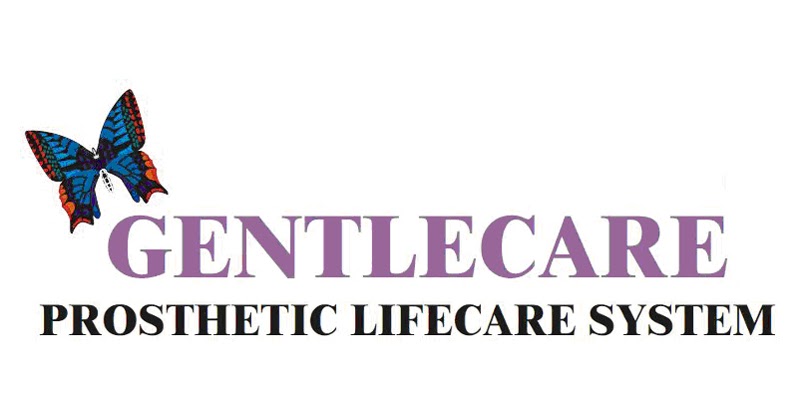 MODELLO GENTLECARE
Metodologia di riferimento nella gestione di persone affette da demenza
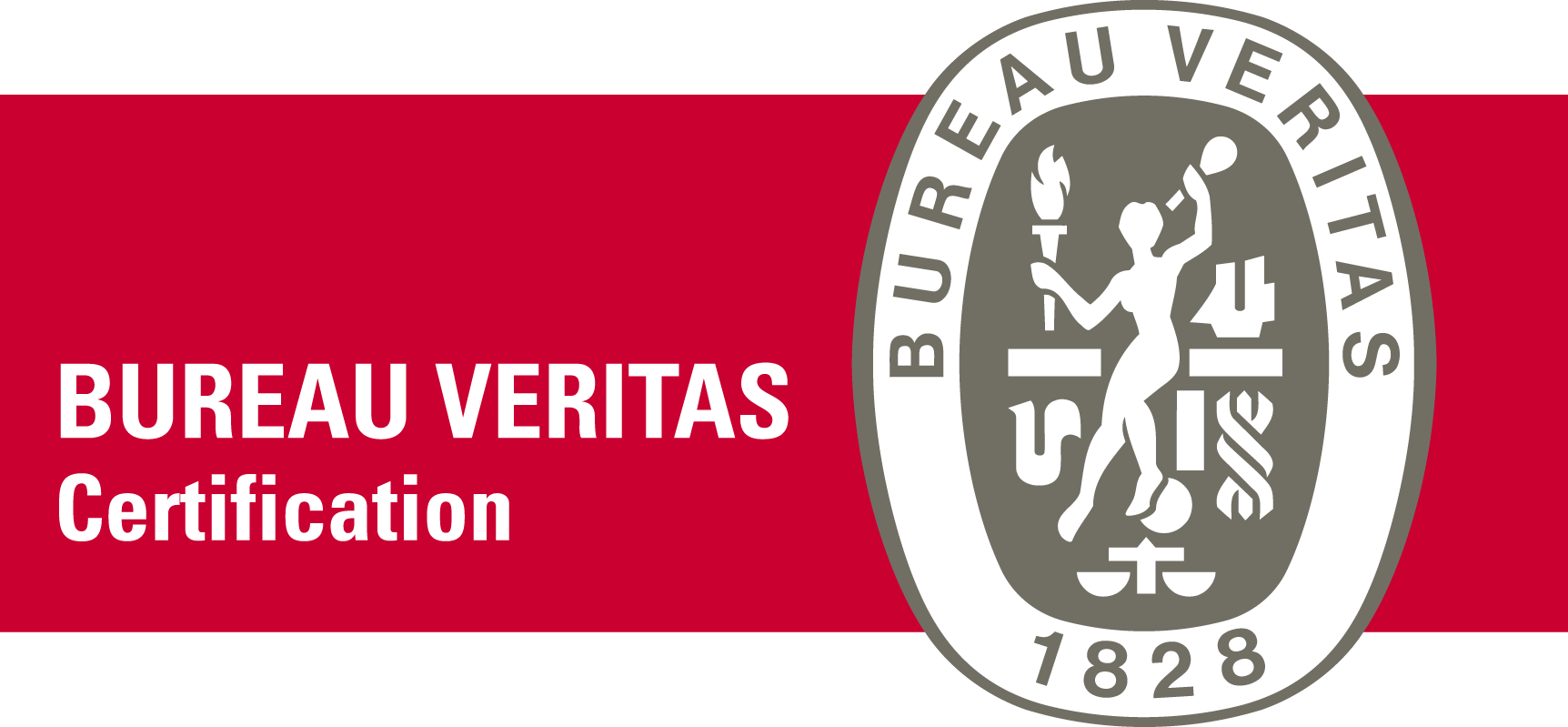 UNI 10881:2013
Servizi – Assistenza residenziale agli anziani – Requisiti del servizio
Caterina Ledda
4
07 ottobre 2022
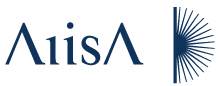 Federazione degli Ordini degli Ingegneri del Lazio
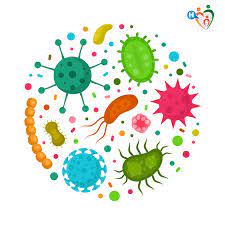 È stato sottoscritto il contratto tra la Federazione degli Ordini degli Ingegneri del Lazio, A.I.I.S.A. e UNI Ente Italiano di Normazione.
Avvio dei lavori per adeguamento Linee Guida alla struttura della UNI/PdR
7
6
8
Aprile
2022
Agosto
2021
Febbraio
Aprile
23
Maggio
Oggi
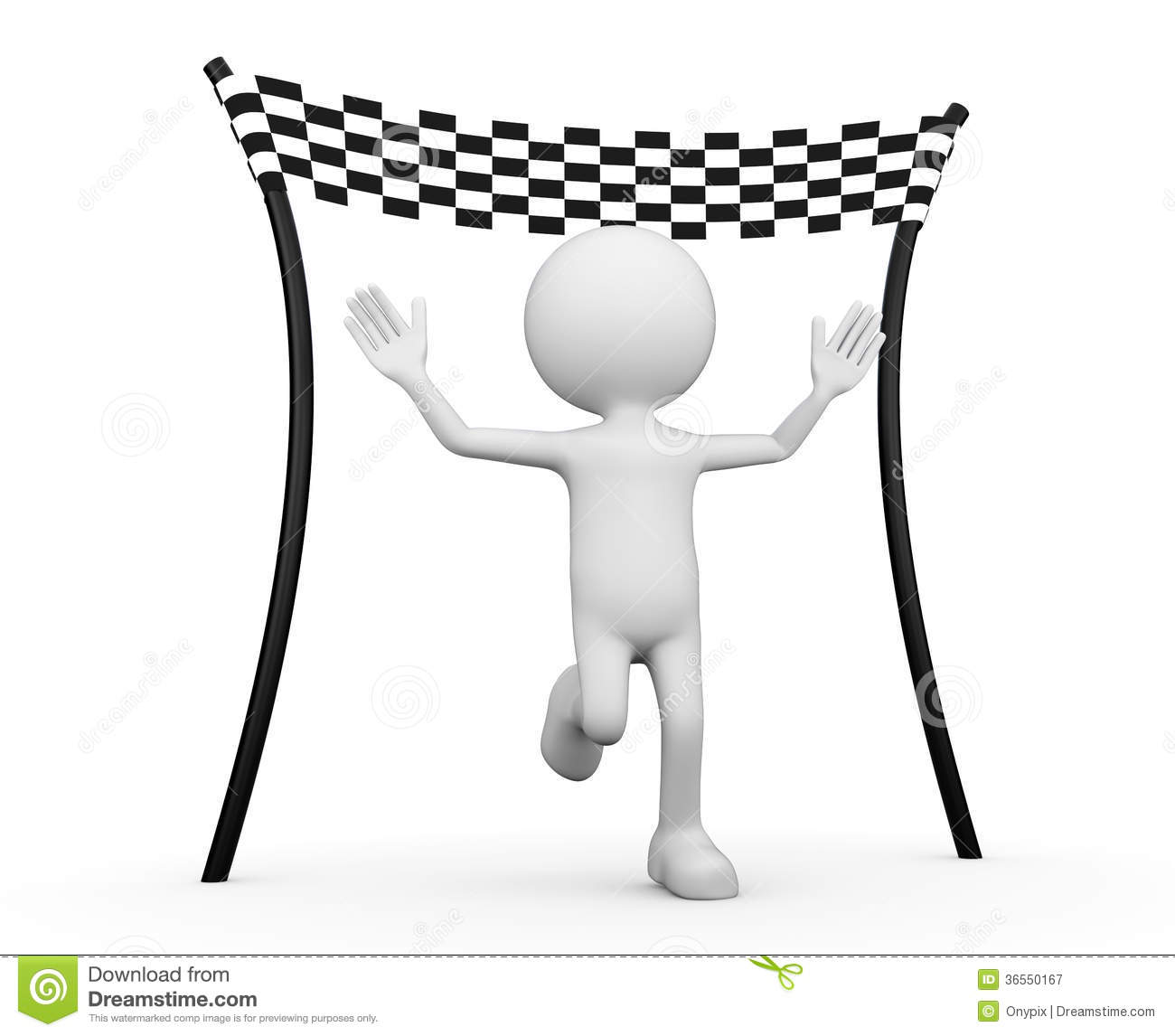 Costituzione Tavolo Tecnico  con approvazione del titolo e dello scopo di applicazione, discussione in merito alla struttura e dei contenuti del progetto.
Conversione della PdR dal CoViD alle Infezioni Correlate all’Assistenza (ICA) e integrazione delle modifiche richieste da UNI
La Federazione degli Ordini degli Ingegneri del Lazio ha espresso parere favorevole rispetto alla condivisione del progetto con A.I.I.S.A. in qualità di co-promotori.
Redazione del testo definitivo inviato a tutti i partecipanti per approvazione formale ad UNI
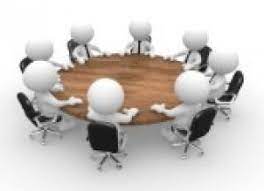 5
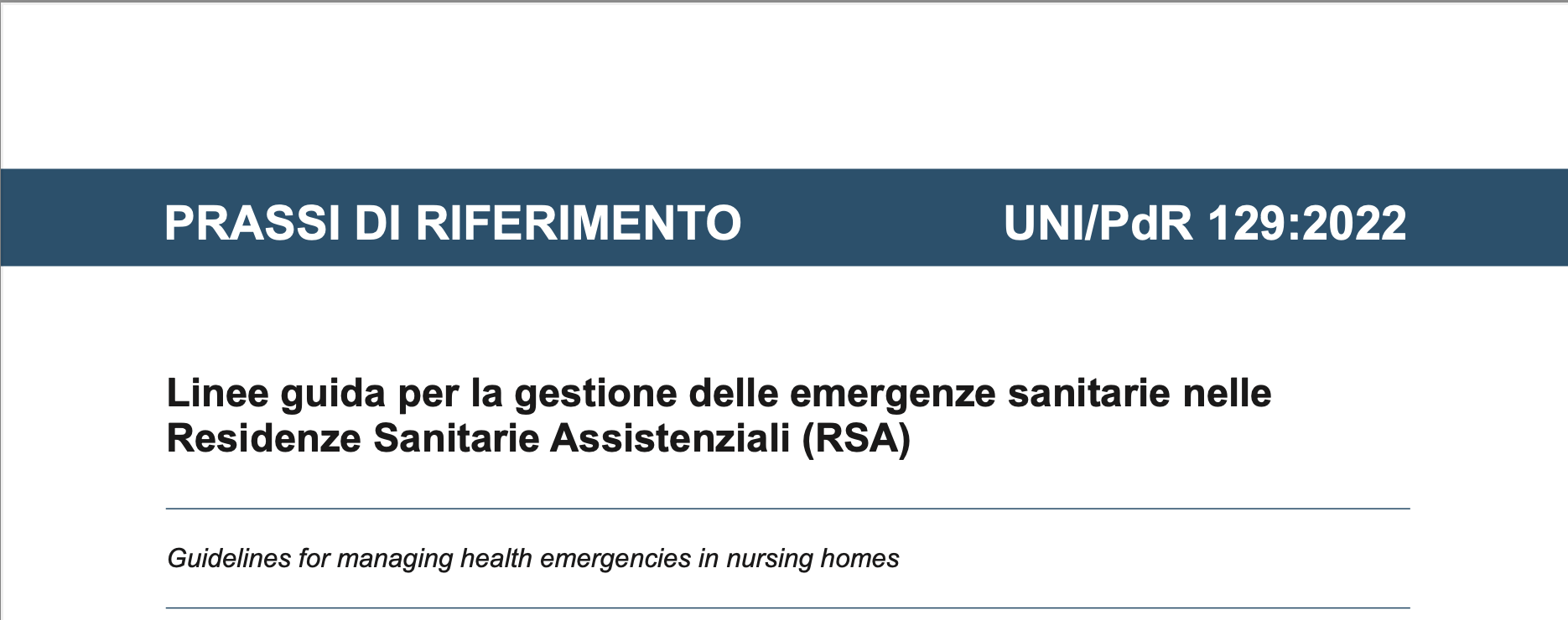 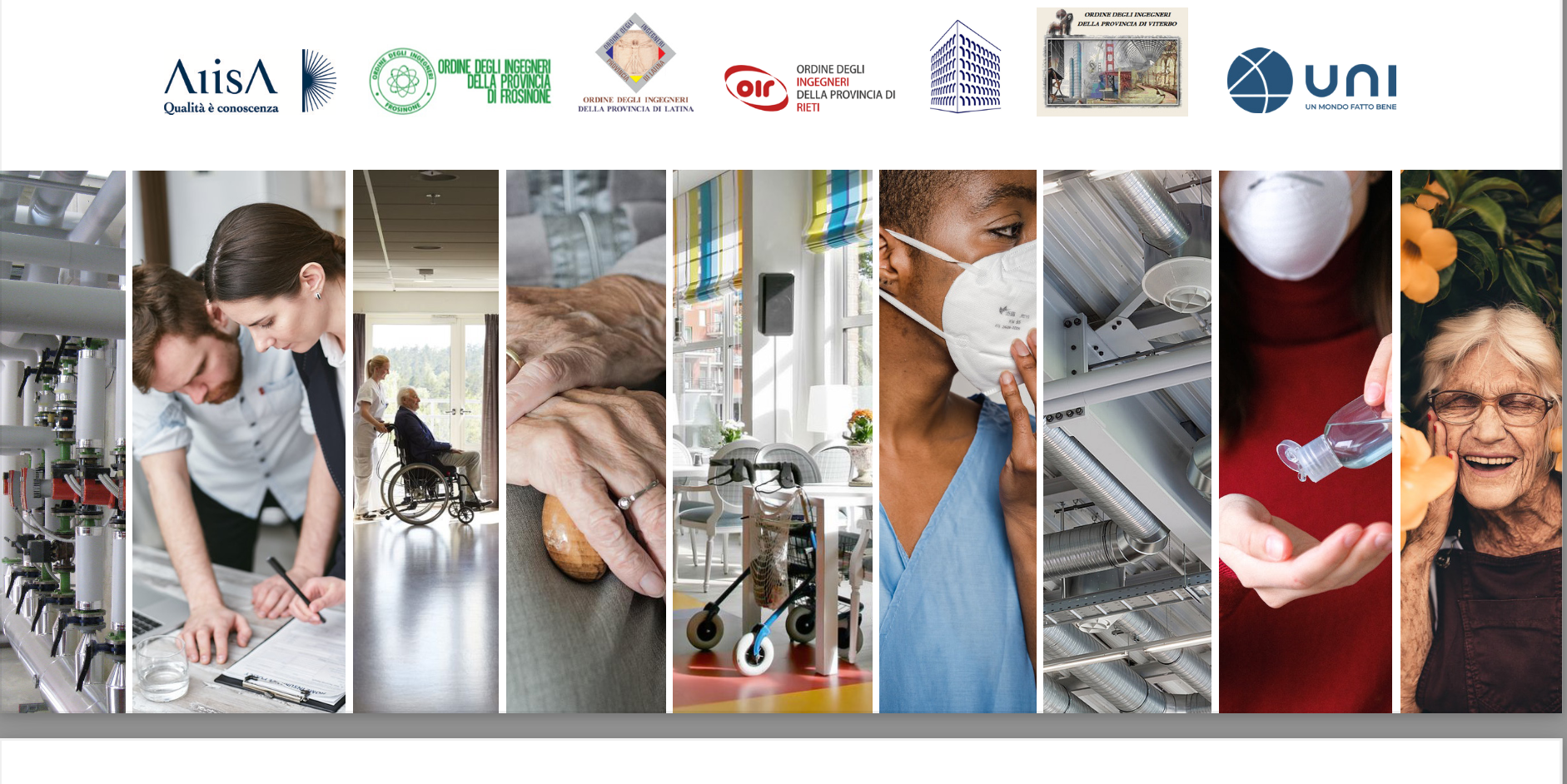 LA MULTIDISCIPLINARIETA’
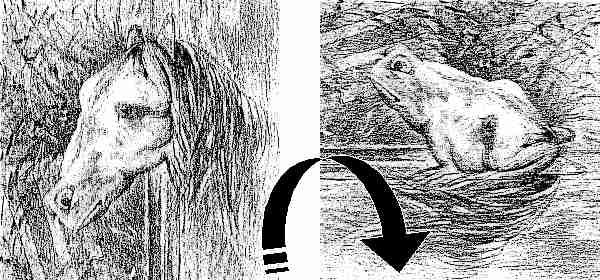 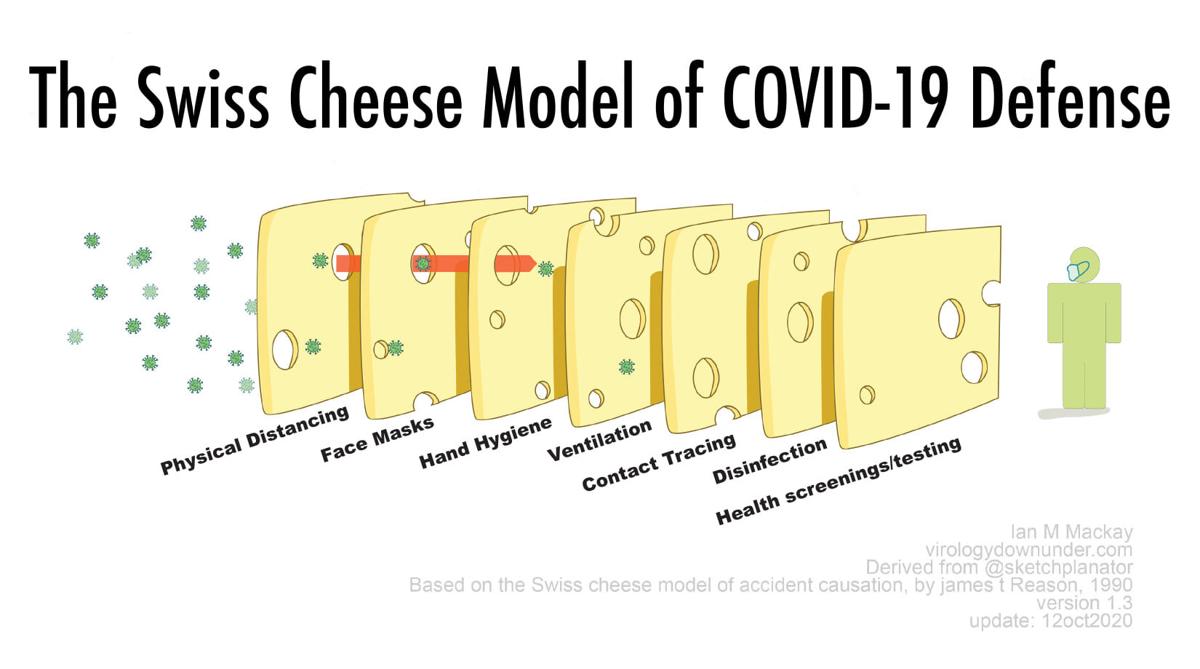 L’EVOLUZIONE DELLA GESTIONE
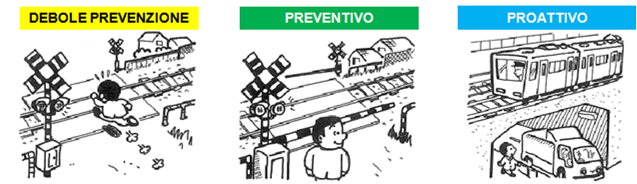 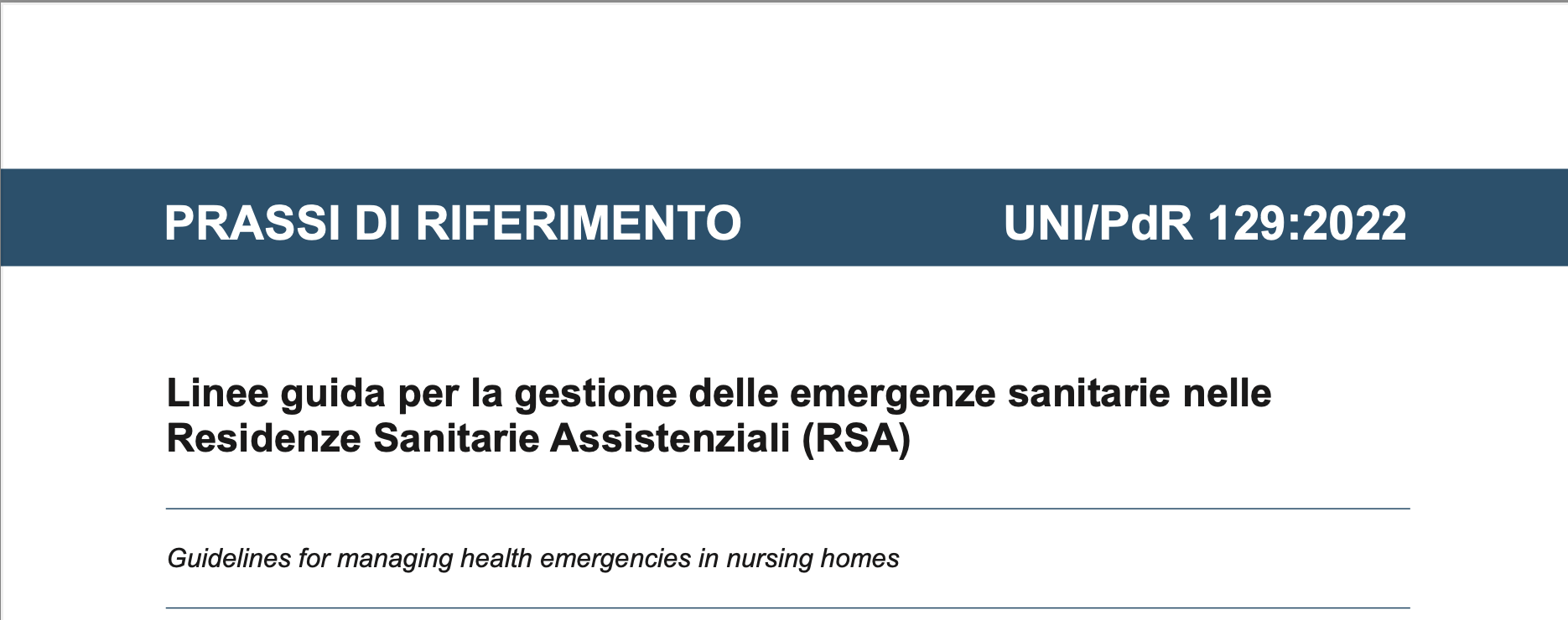 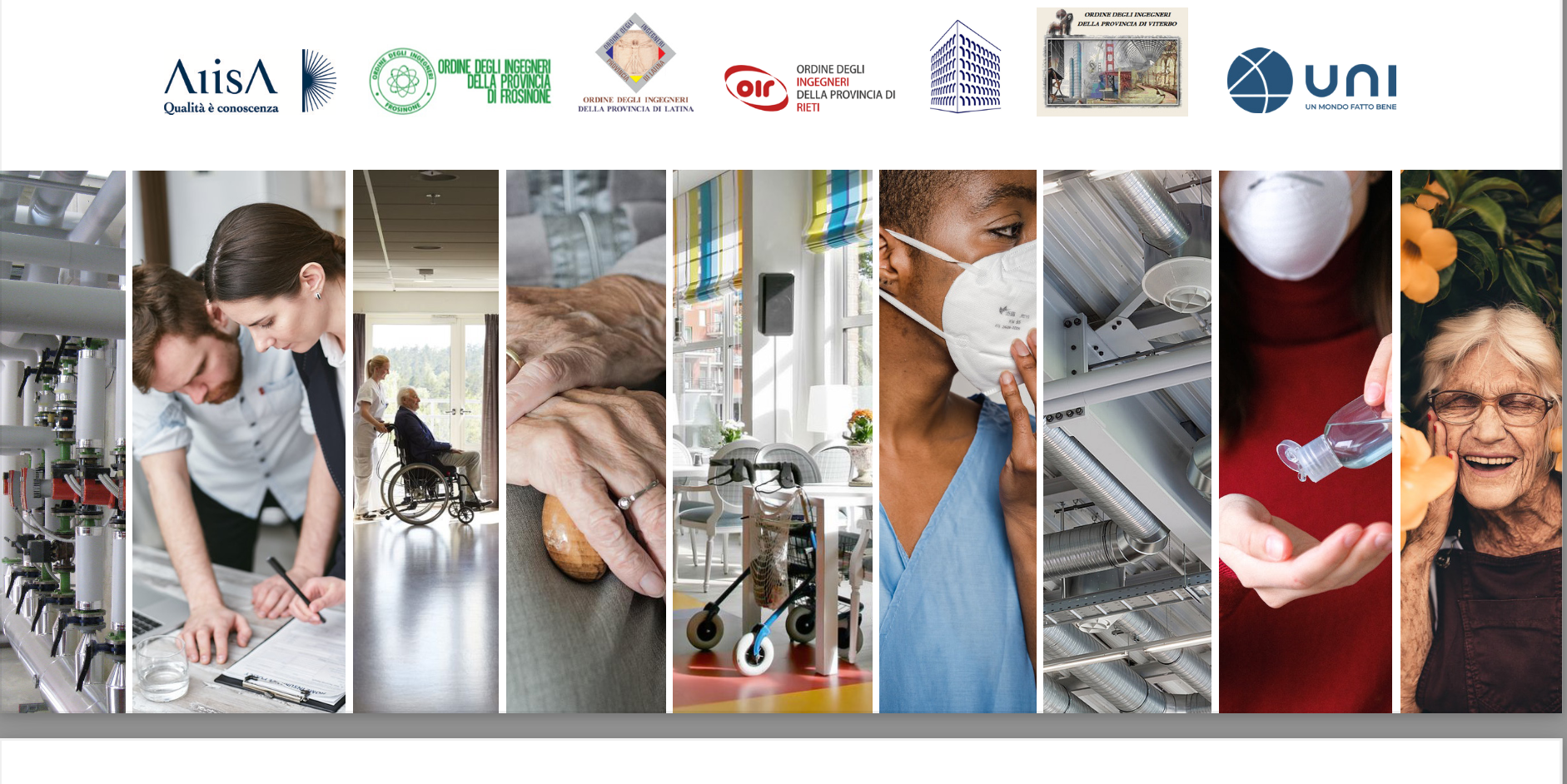 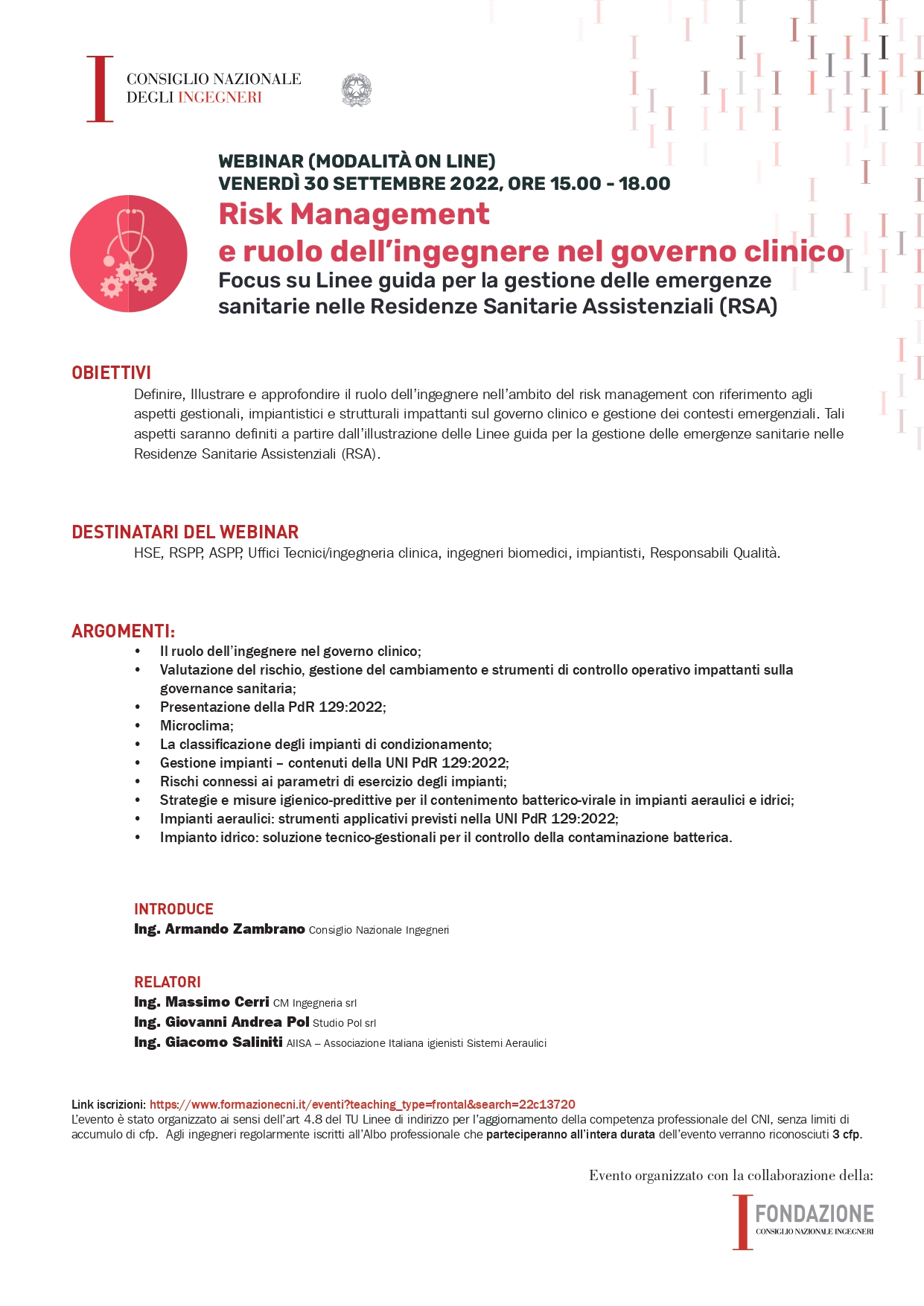 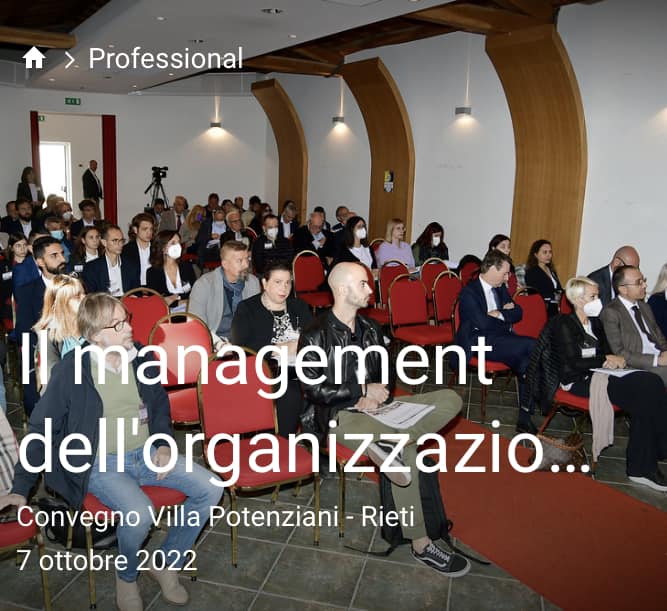 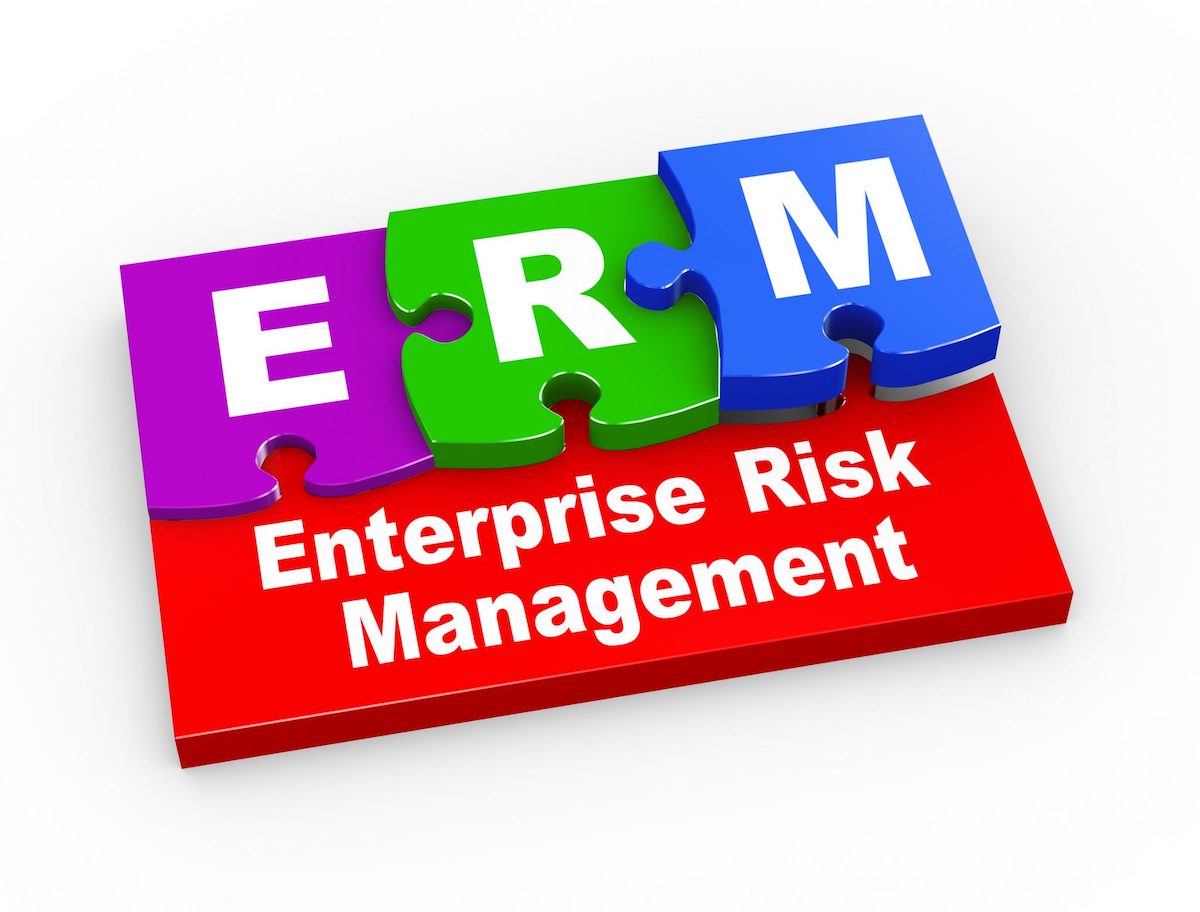 Continuità del business
Resilienza
13
ESIGENZE ED ASPETTATIVE DELLE PARTI INTERESSATE
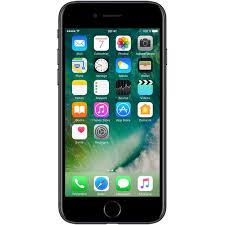 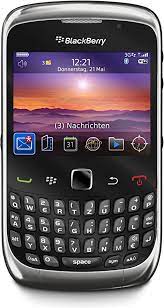 ….delle parti interessate rilevanti
07 ottobre 2022
14
Ing. Lia Tozzi
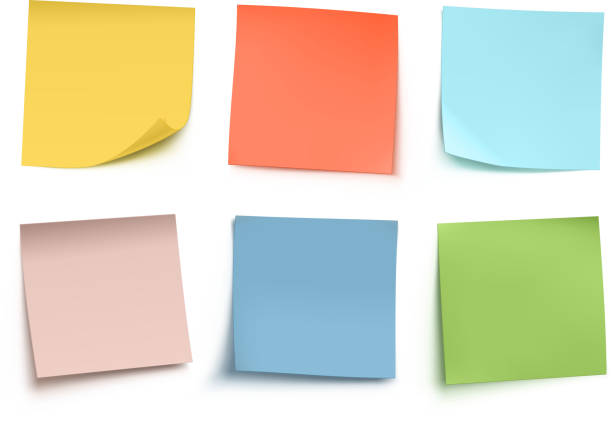 MULTI
DISCIPLINARITA’
PROATTIVITA’
COMPETENZA
CONTINUITA’ OPERATIVA
RESILIENZA
CONSAPEVOLEZZA
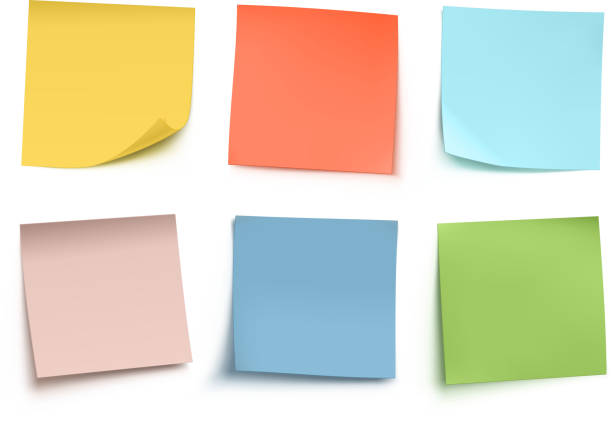 RISCHIO
EMERGENZA
INCLUSIVITA’
«Non puoi fermare le onde, ma puoi imparare 
a farci il surf»

Jon Kabat-Zinn, Dovunque tu vada ci sei già
Grazie per l’attenzione!!!!
07 ottobre 2022
16
Ing. Lia Tozzi